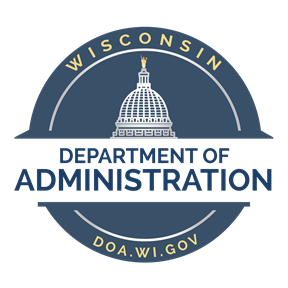 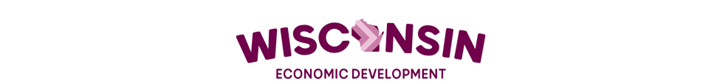 Presented in conjunction with:
Wisconsin Department of Administration (DOA)
Wisconsin Economic Development Corporation (WEDC)
Internal Controls Overview
April 6, 2023
Presenters
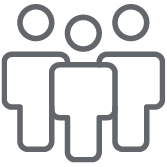 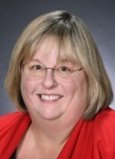 Julie Murdock
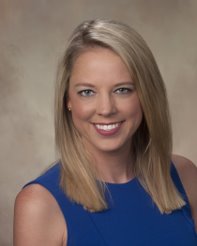 Lindsey Jackson
Managing Director, Practice Leader National Grants Management Services
Senior Managing Consultant, National Grants Management Services
2
Legal Disclaimer
FORVIS presenters are not providing legal advice. This presentation is meant to be an overview of the Grant Agreements for the Wisconsin DOA Program Grantees and should not be taken as legal guidance from DOA, WEDC, or FORVIS. 
Program Grantees should direct specific questions to the appropriate program inbox that they use to correspond with DOA representatives
3
Learning Objectives
What are Internal Controls
Goals of Internal Controls
Regulatory Requirements
Importance of Internal Controls
Deterring Fraud, Waste, and Abuse
Internal Control Components
Examples of Internal Controls
4
Internal Controls
Internal Controls
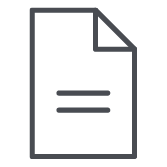 Mechanisms designed and implemented by an entity to provide reasonable assurance regarding the achievement of the entity's objectives and their financial and accounting information
TIP: The adoption of both financial and programmatic internal controls leads to more successful audits
6
Goals of Internal Controls
Efficient and effective operations
Reporting that is reliable both internally and externally
Compliance with applicable laws and regulations
7
Internal Controls & Your Wisconsin Grant Agreement
Article 14 – Internal Controls
“Grantee shall establish and maintain effective internal controls over the Grant Award funds that provide reasonable assurance that Grantee is managing the Grant Award in compliance with applicable laws, regulations, and the terms and conditions of this Grant Agreement.”
8
Internal Control Regulations
Uniform Guidance Requirements of Internal Controls
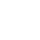 200.303 – A non-federal entity must:
Establish and maintain effective internal control over federal awards
Comply with laws and terms and conditions of award
Evaluate (risk assessment) and monitor compliance 
Take actions when there are instances of noncompliance
Make reasonable effort to safeguard PII
Uniform Guidance does not apply to DOA Grantees for these awards but could apply to your entity depending on your Grant Portfolio
10
Uniform Guidance Section 2 CFR 200.303 of Internal Controls
Could be used as a best practice to satisfy the requirements for DOA grantees
11
Regulatory Requirements over Internal Controls
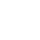 Federal Managers’ Financial Integrity Act:
Requires agencies to establish system that complies with internal control standards established by GAO
Government Performance and Results Act of 1993:
Requires agencies to engage in performance management tasks
12
Regulatory Requirements over Internal Controls
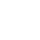 Sarbanes-Oxley Act of 2002:
Designed to increase accountability and encourage ethical behavior in financial reporting
OMB Circular A-123:
Mandates the establishment of controls over fraud risk in grant programs
13
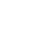 Process Versus Internal Control
14
General characteristics of satisfactory internal controls over financial reporting:
Policies and procedures that provide for appropriate segregation of duties to reduce the likelihood that deliberate fraud can occur
Personnel qualified to perform their assigned responsibilities
Sound practices to be followed by personnel in performing their duties and functions
A system that ensures proper authorization and recording procedures for financial transactions
Do you have a Strong Control Environment?
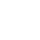 15
Importance of Internal Controls
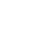 Safeguard assets
Protect employees
Provide more accurate financial statements
Compliance with laws and regulations
Reduce risk of de-obligation of federal funds
Reduces risk of fraud, waste, and abuse
16
Fraud, Waste, & Abuse
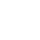 Fraud – Attempt to obtain something of value through willful misrepresentation	
Example: Underreporting income to receive federal subsidies
Waste – Squandering money and resources, even if not explicitly illegal
Example: Excessive prices for government purchases (like $500 screwdrivers)
Abuse – Behaving improperly or unreasonably or misusing one’s position or authority
Example: Requesting staff to perform personal errands or work tasks for a supervisor or manager
17
Deterring Fraud, Waste, & Abuse
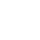 Organizations cannot eliminate all risks of fraud, waste, and abuse, but the risk can be reduced using internal controls
Internal controls:
Prevent fraud, waste, and abuse
Detect them when fraud, waste, and abuse occur
Mitigate the impacts of fraud, waste, and abuse
18
Internal Control Standards
COSO Framework – Designed by the Committee of Sponsoring Organizations of the Treadway Commission (COSO)
Standards are used primarily by publicly traded companies but can be used by any size organization
Broadly applicable to different industries
Greenbook – Designed by the Government Accountability Office (GAO)
Standards designed for Federal Agencies 
Can be adopted by state, local, and nonprofit entities
Adapts principles of COSO for a government context
Wisconsin Accounting Manual recommends that state agencies incorporate aspects of both COSO and Greenbook in developing internal controls
19
COSO Framework Overview
20
COSO Objectives (Top of Cube)
Operations Objectives
Performance goals
Protect assets
Reporting Objectives
Both internal and external reporting requirements
Compliance Objectives
Follow applicable laws and regulations
21
COSO Components (Front of Cube)
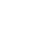 Control Environment
Risk Assessment
Control Activities
Information and Communication
Monitoring Activities
Note: The COSO components are the same as the Greenbook components
22
Organizational Structure (Right side of Cube)
Your entity’s structure is represented by the third dimension of the cube
Entity Level
Division
Operating Unit
Function
Your organization may have a different structure to consider
23
Greenbook Control Components
24
Control Environment
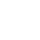 “Foundation for an internal control system, provides structure to help an entity achieve its objective”
Components and Principles
Demonstrate commitment to integrity and ethical values
Independent board of directors' oversight
Establish structure, reporting lines, authorities, and responsibilities
Priority to attract, develop, and retain competent people
Evaluate, perform, and hold people held accountable for internal control
25
Risk Assessment
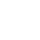 “Analyzes and measures risk facing the entity as it seeks to achieve its objectives”
Components and Principles
Clear objectives specified
Identify, analyze, and respond to risks related to achievement of objectives
Consider the potential for fraud when identifying risk
Identify and assess significant changes that impact the system
26
Control Activities
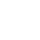 “Actions established through policies and procedures to achieve objectives and respond to risks”
Components and Principles
Design control activities to achieve objectives
Design entity’s information system and control activities to achieve objectives
Implement control activities through policies
27
Information & Communication
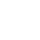 “Quality information management and personnel communicate and use to support the internal control system”
Components and Principles
Use quality information to achieve the entity’s objectives
Internally communicate the necessary quality information 
Externally communicate the necessary quality information
28
Monitoring Activities
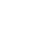 “Activities management establishes and operates to assess the quality of performance to resolve audit findings”
Components and Principles
Establish and operate monitoring activities to monitor the system
Remediate identified internal control deficiencies on a timely basis
29
Implementation of Internal Controls
Identify goals for operations, reporting, and compliance
Establish a healthy control environment (organizational values)
Identify any risks that could prohibit you from reaching your goals
Design control activities in the form of policies and procedures 
Communicate effectively throughout the organization
Monitor on an ongoing basis and refine according to your findings
30
Examples of Internal Controls
Types of Controls
Preventative Controls
Designed to avoid unintended results
Catch problems before they begin
Detective Controls
Designed to discover an unintended event after it has occurred but before it becomes an issue
Both types of controls should be used in an effective control environment
32
Examples of Internal Controls
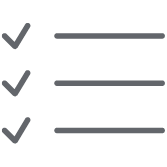 Are expenses approved by authorized persons?
Are items such as laptops and cameras tracked and monitored?
Does your entity perform inventory reconciliations on a periodic basis?
Are detailed employment records maintained for each employee?
33
Examples of Internal Controls (Continued)
Are performance evaluations completed annually?
Are staff members responsible for contracts and grants familiar with procedures relating to contracts and grants? Have they been given adequate training?
Is sensitive information protected by restricted access, encryption, or other controls?
34
Resources for Internal Controls
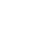 2022 Compliance Supplement – Part 6
Summary of requirements for internal control under the UG
Background discussion on important internal control concepts
Appendices that include illustrations of:
Entity-wide internal controls over federal awards 
Internal controls specific to each type of compliance requirement
35
2022 Supplement – Part 6
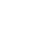 Appendix 1 – Illustrative entity-wide controls over compliance for the following components of I/C:  control environment, risk assessment, information and communication, and monitoring
For this purpose, entity-wide controls are considered governance controls that apply to most types of compliance requirements for one or more Federal programs
Appendix 2 – Provides illustrative specific controls for control activities, the remaining component of I/C
For this purpose, specific controls are considered operational-level controls that apply to individual types of compliance requirements
36
Illustrative Specific Controls – Control Activities
* From 2022 Compliance Supplement Part 6 Appendix 2.
37
Compliance Supplement – Sample Audit Test
38
Thank you!